Tools for the Flipped Classroom
Darwin R. Church

University of Cincinnati 
Clermont College
What is a Flipped classroom?
Out-of class (before class):  
watch a video, do a concept introduction, or a preparatory activity

In-class:  
do active learning exercises, concept 	       reinforcement, or application activity
Background
Jing – screen capture
Voice-over PPT
Wacom tablet
Smartpen
Smartboard
Screencast-O-Matic
Tools for the Flipped Classroom
Screencast-O-Matic with Touchscreen Computer

Smartpen
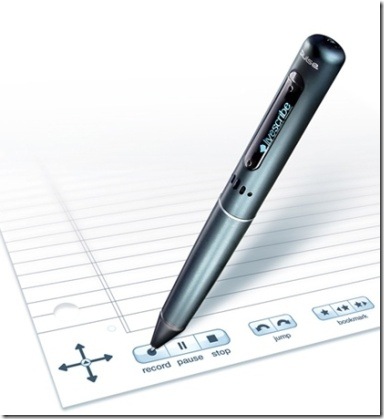 Screencast-O-Matic
1.  Screen capture recording software
Can record just the screen or the screen and a webcam
Can publish the video to YouTube HD or make an MP4 file.
4.  Free version: 15 minute recording limit 
5.  $15/yr Pro version
Pros and Cons: Screencast-O-Matic
Pros:
It has audio and video.
With a touch screen computer, you can write on the PPT slide with a stylus.  The video shows the writing as it is done, not all at once. 
3.  It is free.
Cons:
The videos sometimes stop playing.
The videos did not work with Internet Explorer.
Smartpen
It has a microphone and camera to record audio and video.
2.  The pencast can be saved as a pdf.
3.  The Echo pen costs about $120 at Livescribe.
Pros and Cons: Smartpen
Pros:
It has audio, video, and allows you to write. 
It can be used as a recorder only.

Cons:
The pen screen lasts about three years.
2.  Special paper is required.